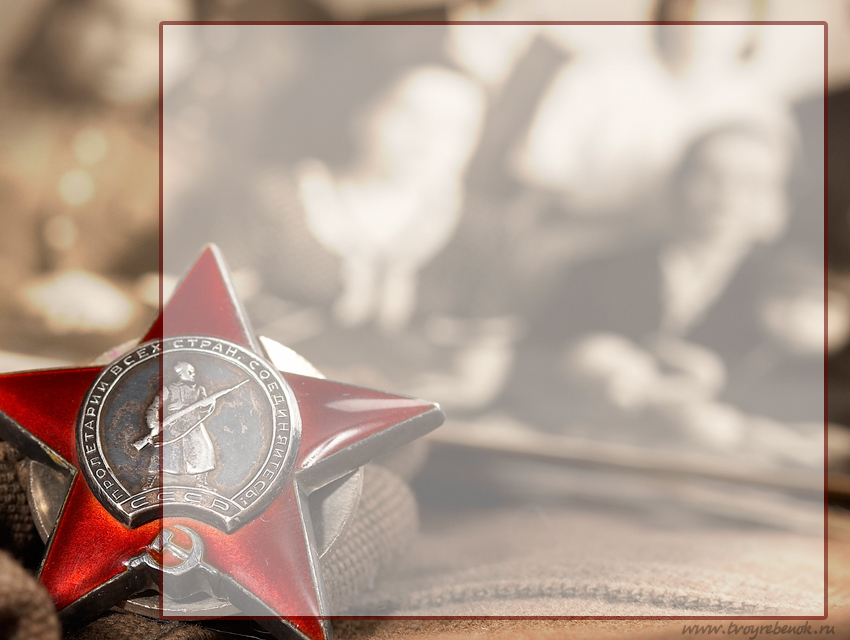 77-летию снятия блокады Ленинграда посвящается…
Урок мужества
Блокада Ленинграда
8 сентября 1941 г. – 
27 января 1944 г.
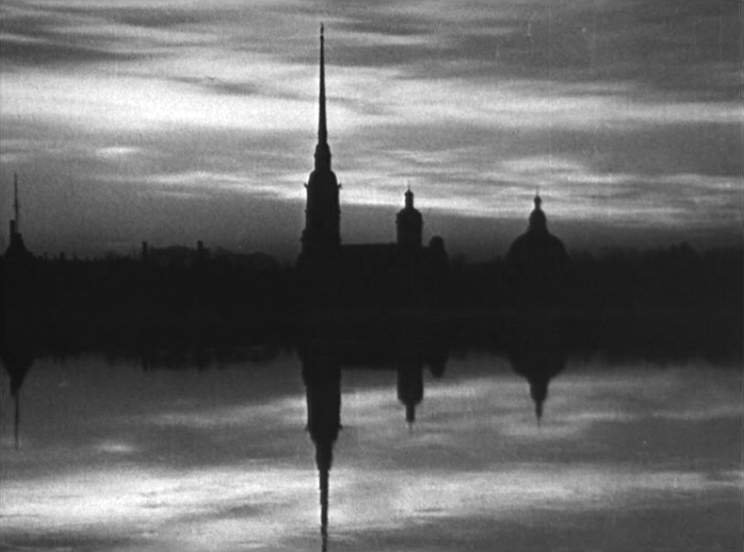 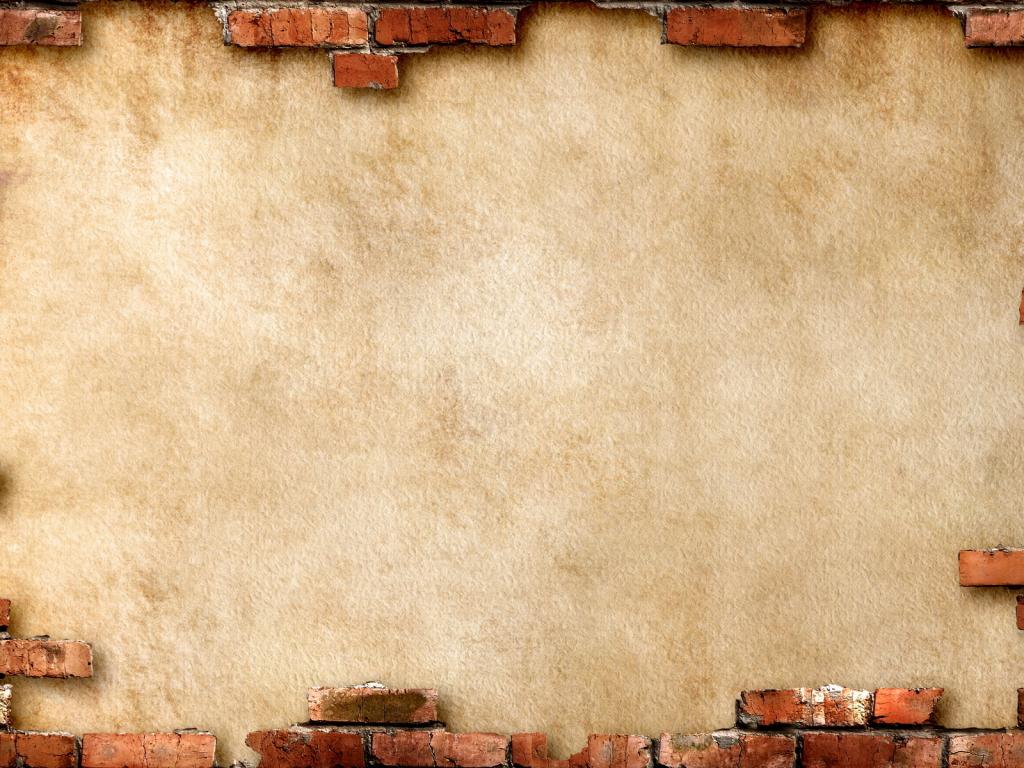 Слава и тебе, великий город, Сливший воедино фронт и тыл. В небывалых трудностях которыйВыстоял. Сражался. Победил"
К
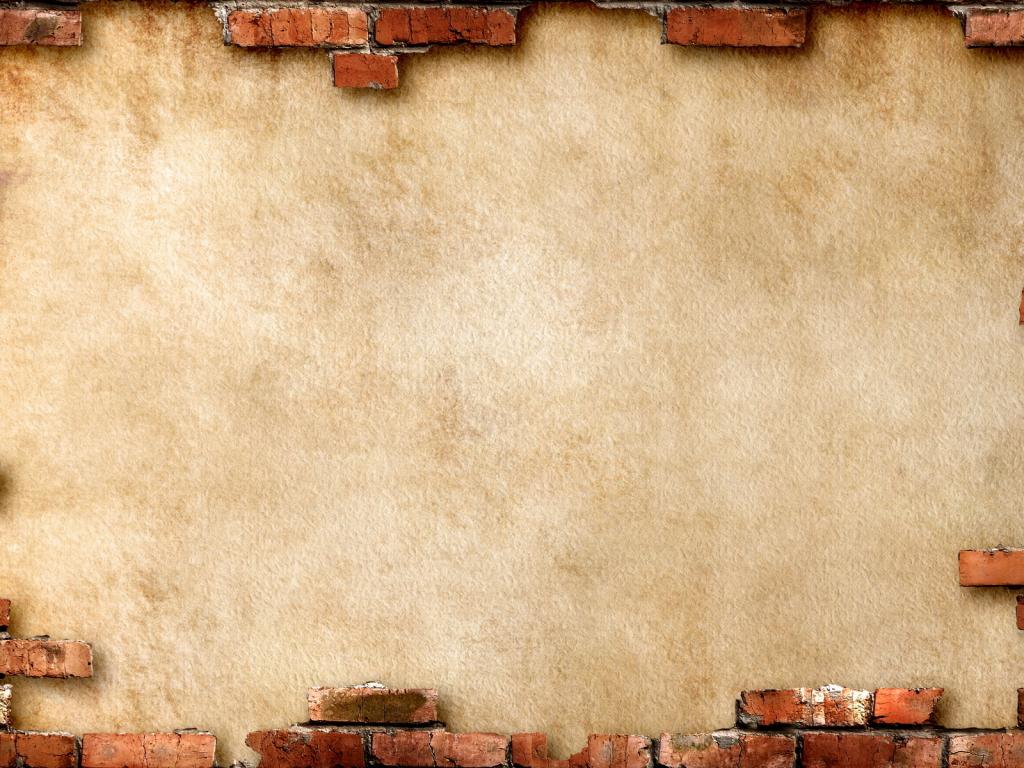 900 дней 
смерти, голода, холода, бомбёжек, отчаянья 
и мужества.
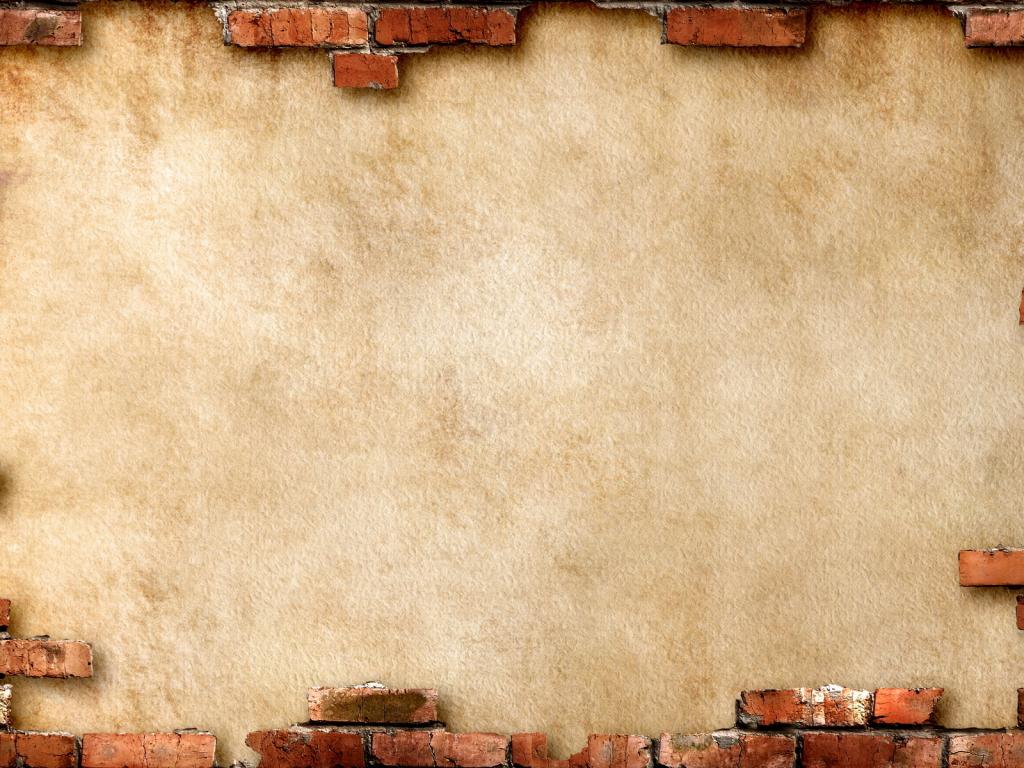 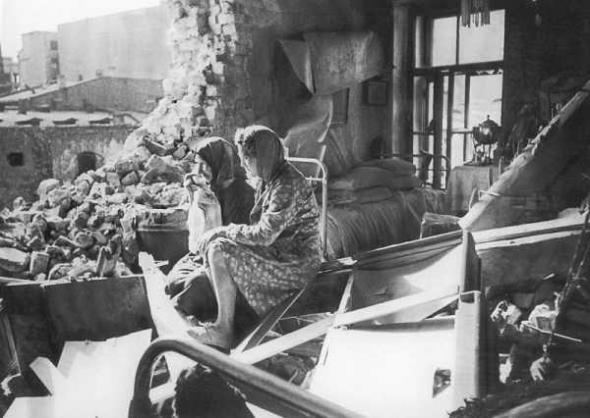 150 000 тяжёлых снарядов
К
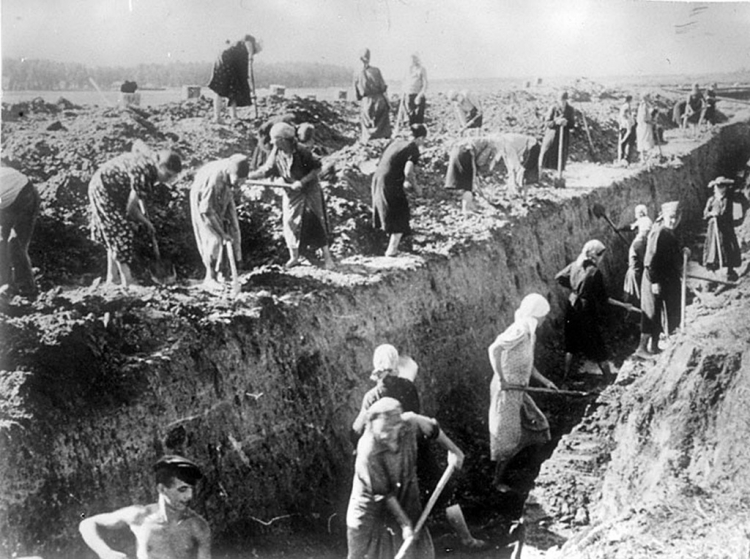 5 000 фугасных бомб
Более 100 000 зажигательных бомб
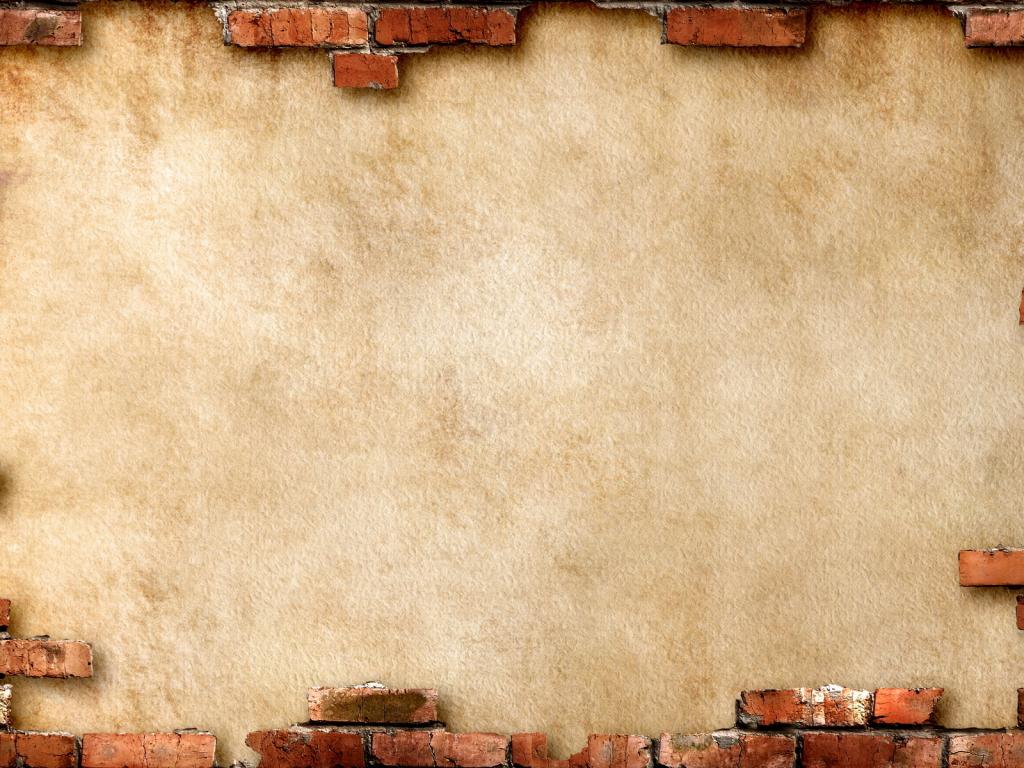 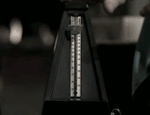 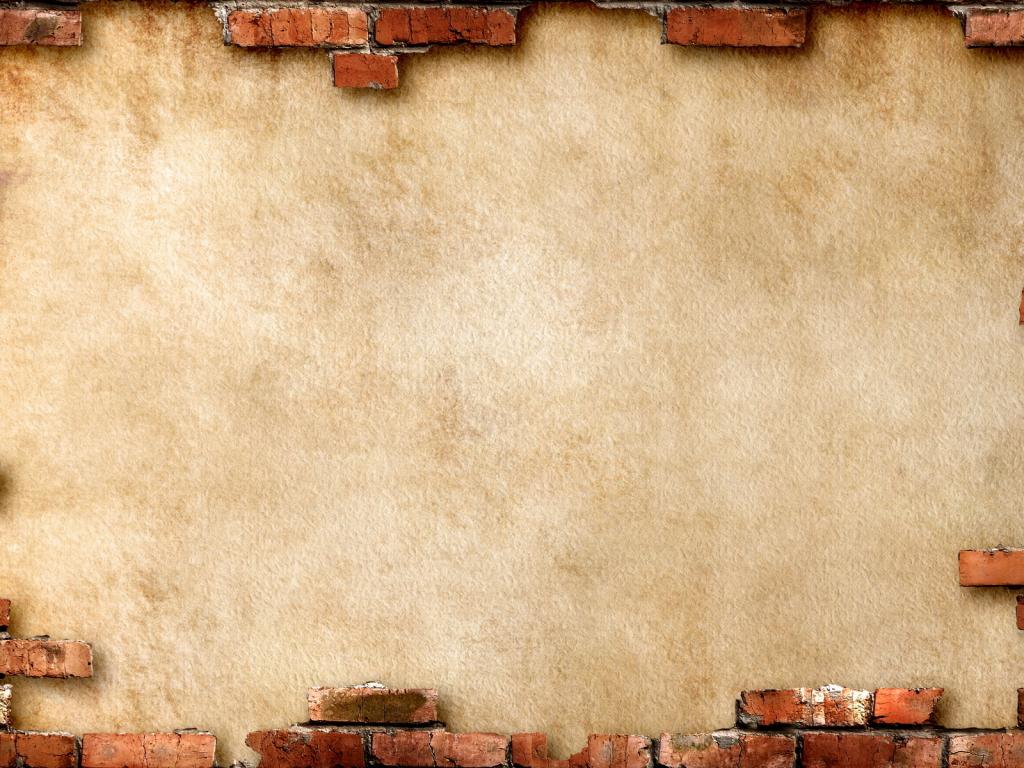 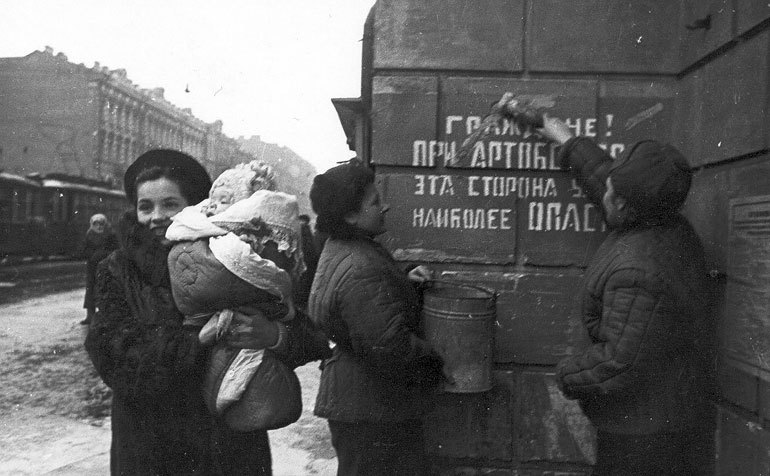 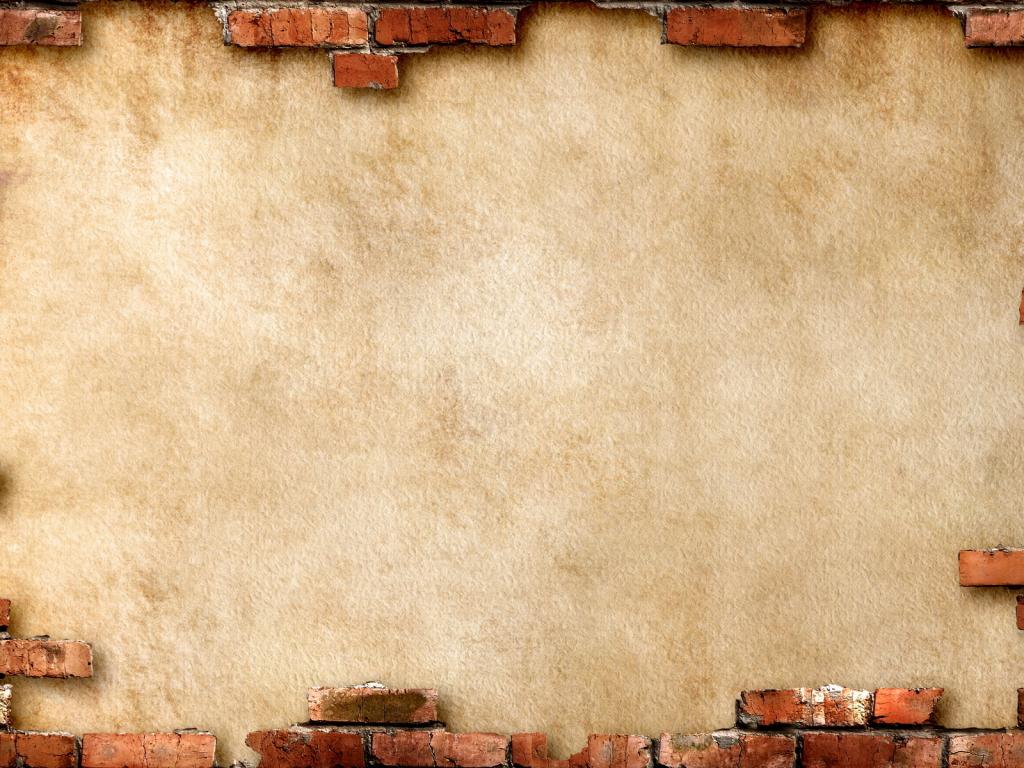 К
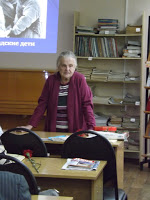 Фролова 
Галина Сергеевна
«Когда умерла мама, я была настолько слаба, что у меня не было сил увезти маму на кладбище.»
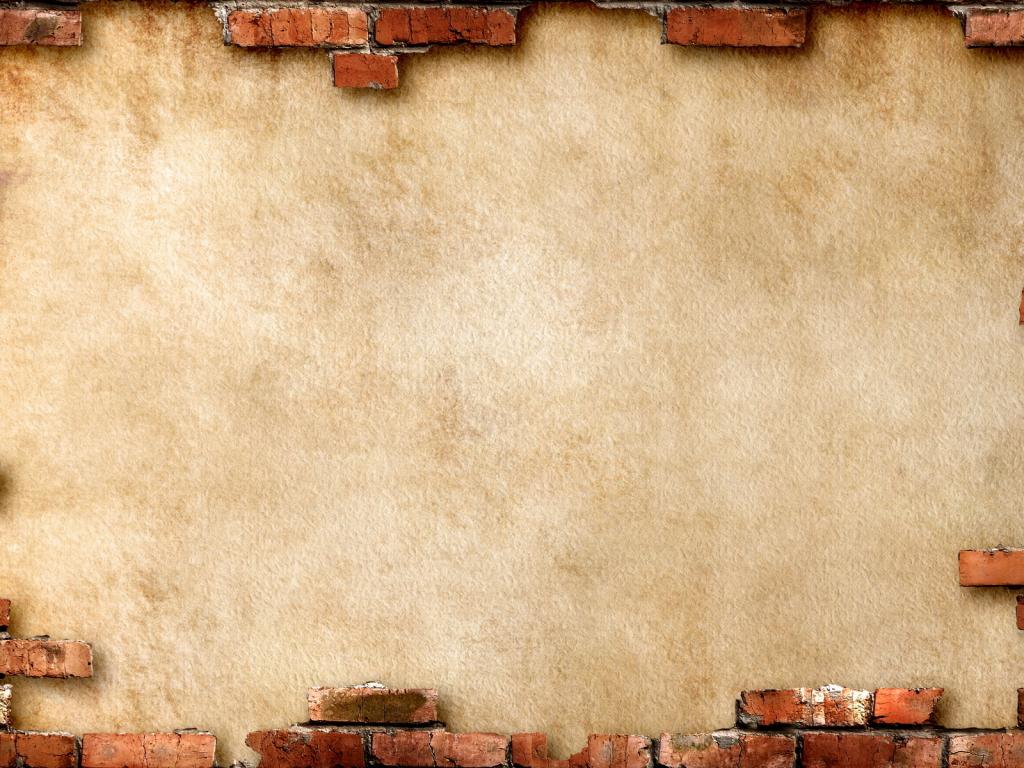 Вода – источник жизни!
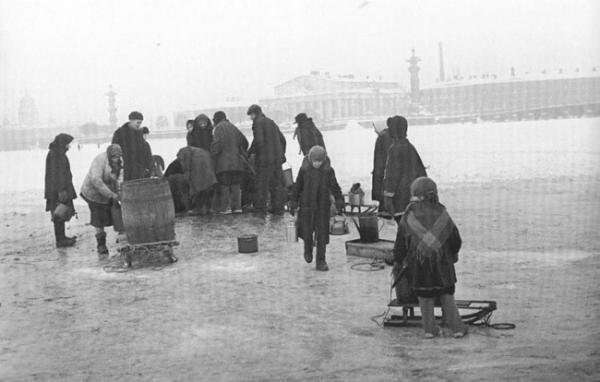 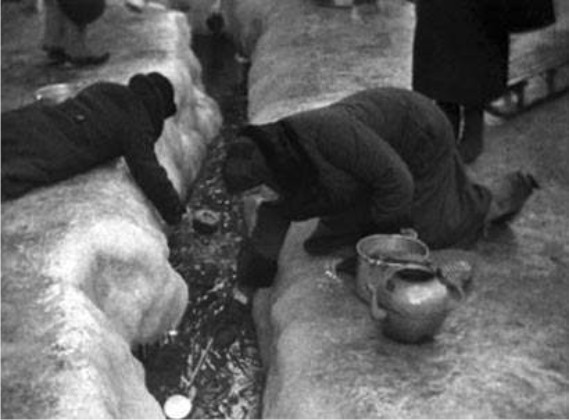 Свыше 640 тысяч ленинградцев погибло 
от голода.
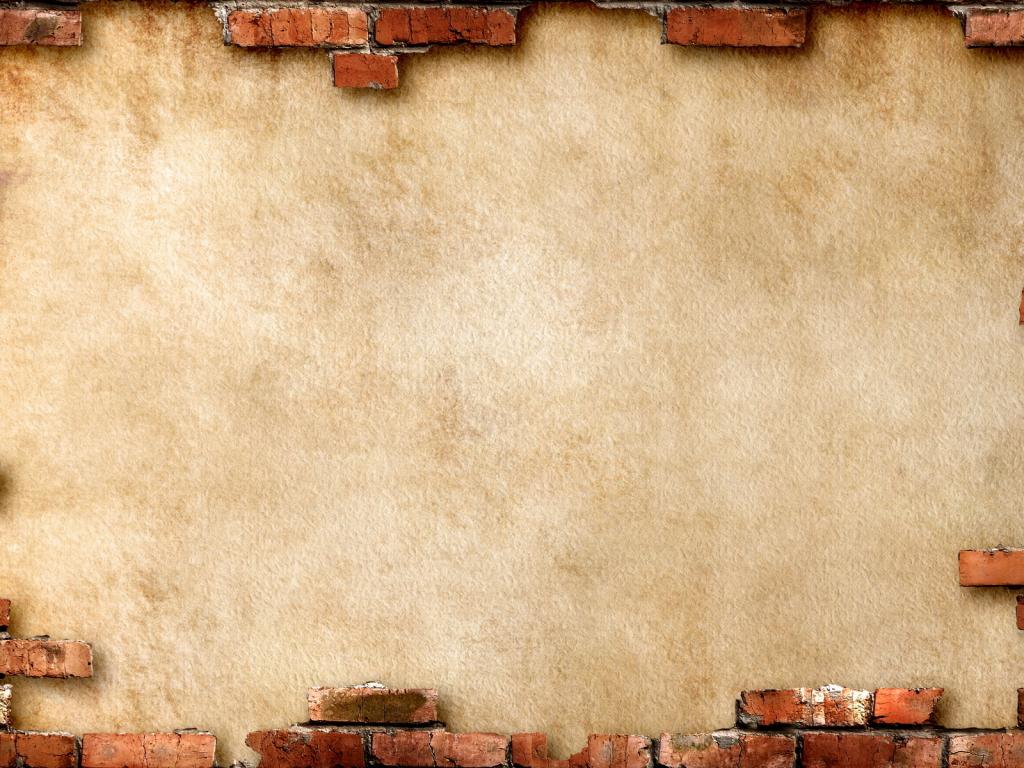 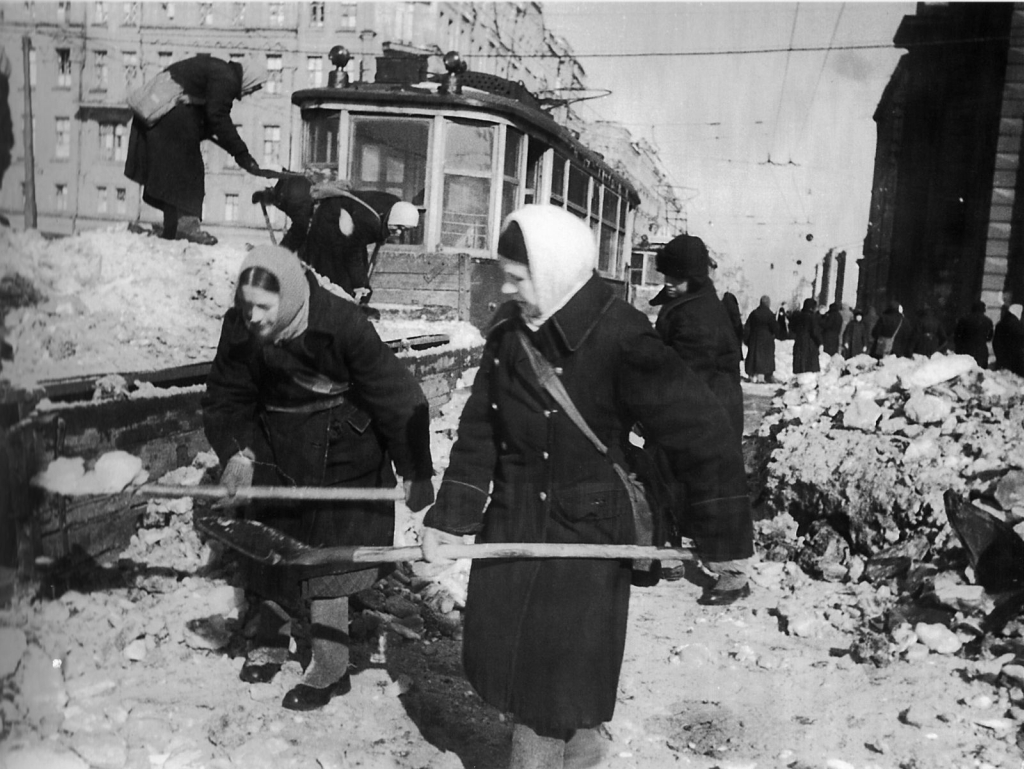 К
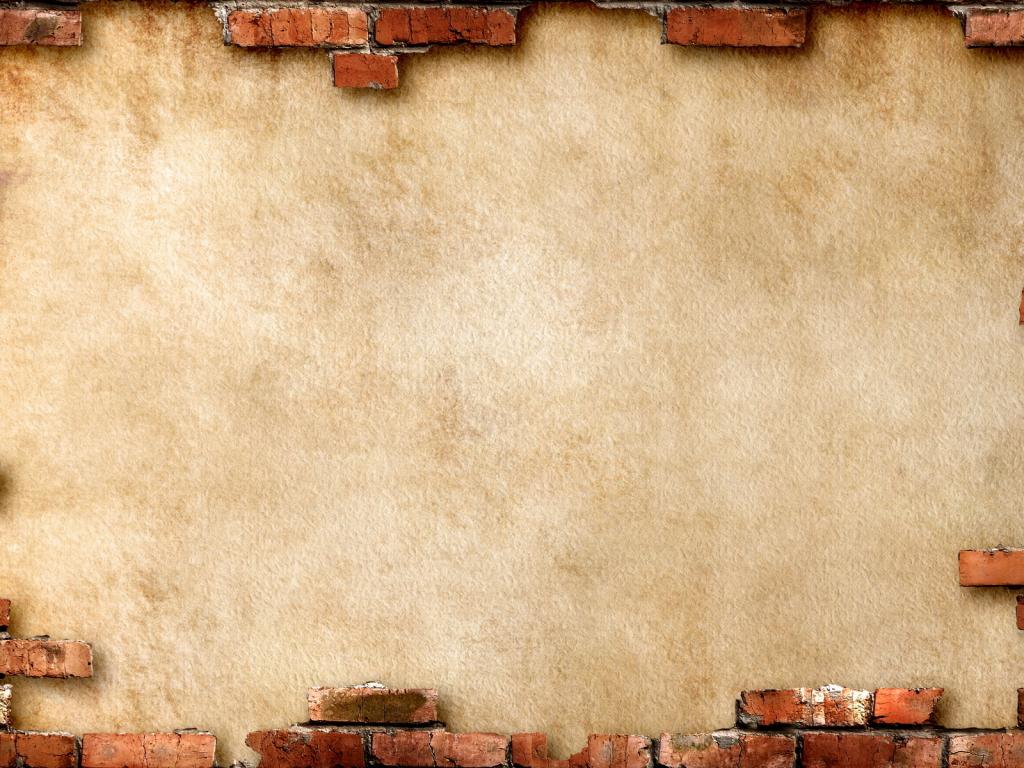 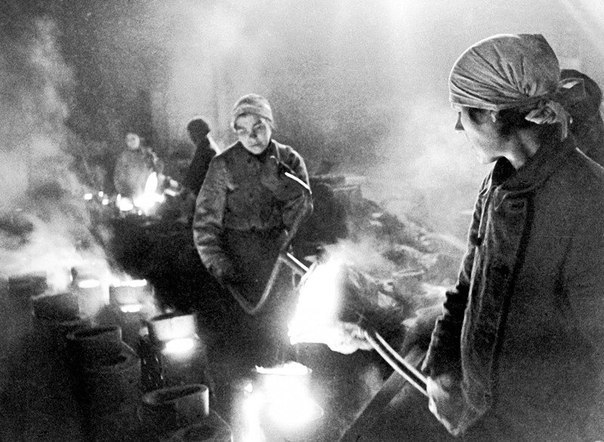 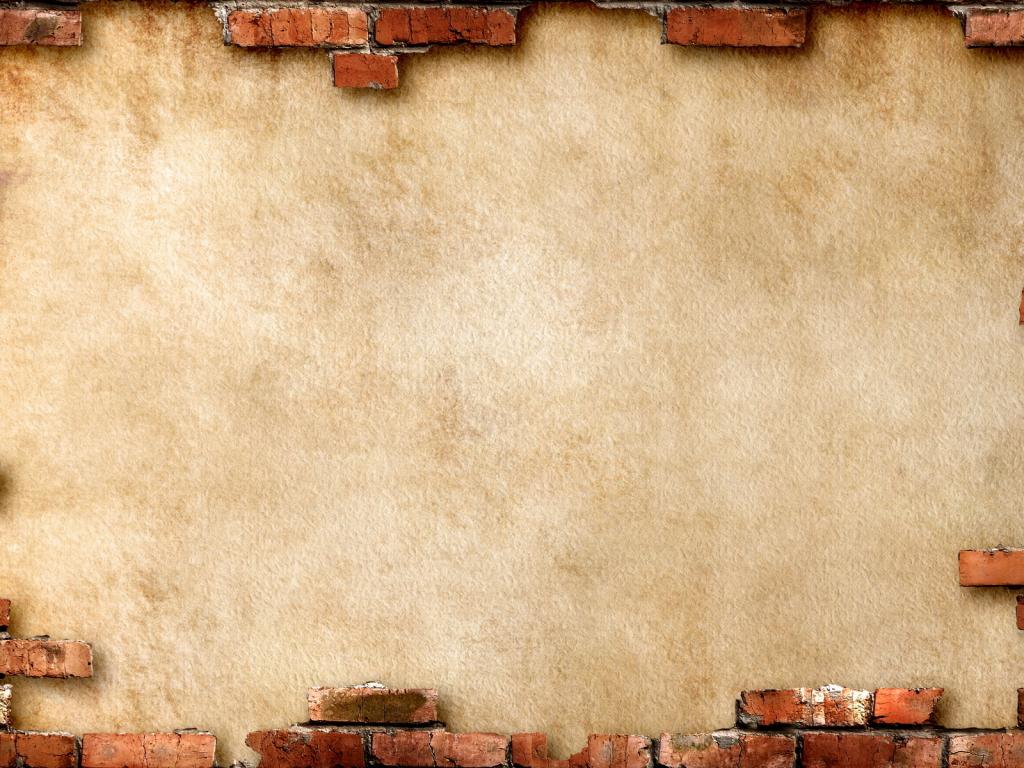 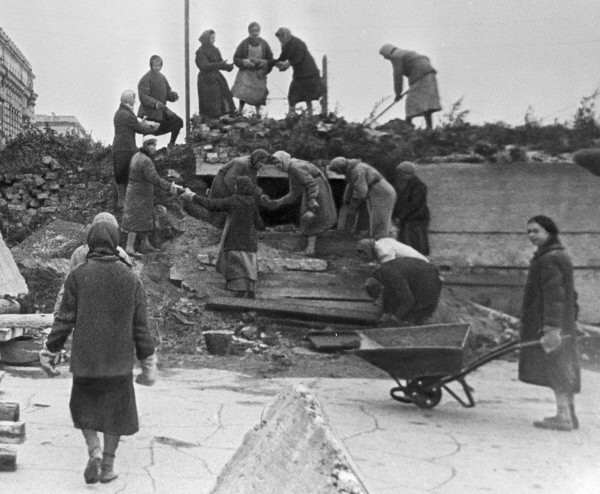 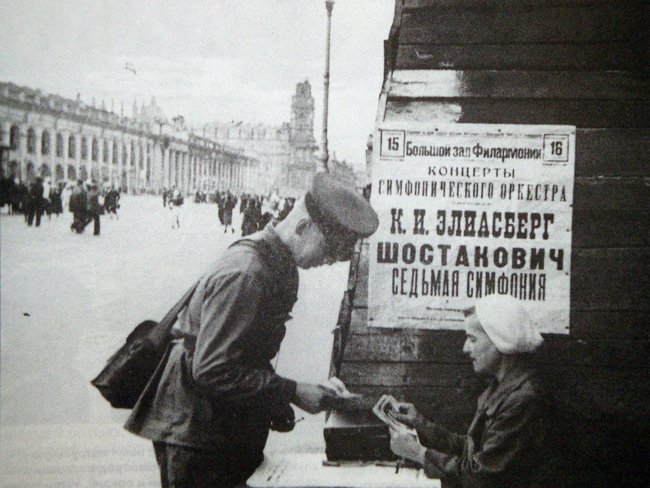 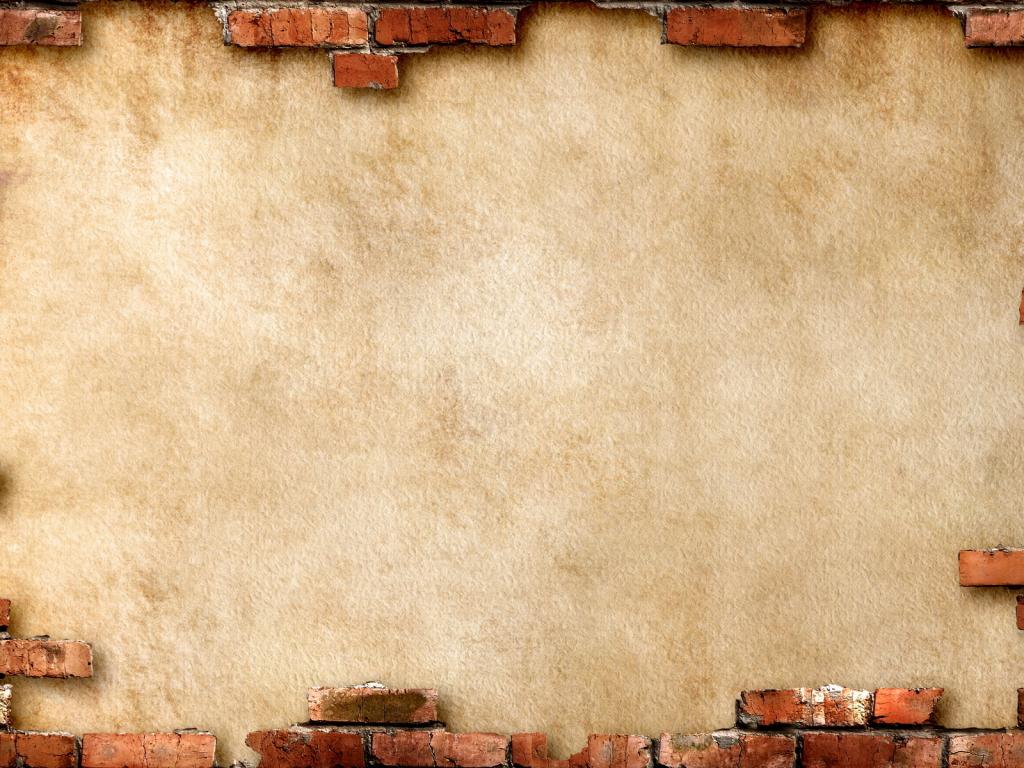 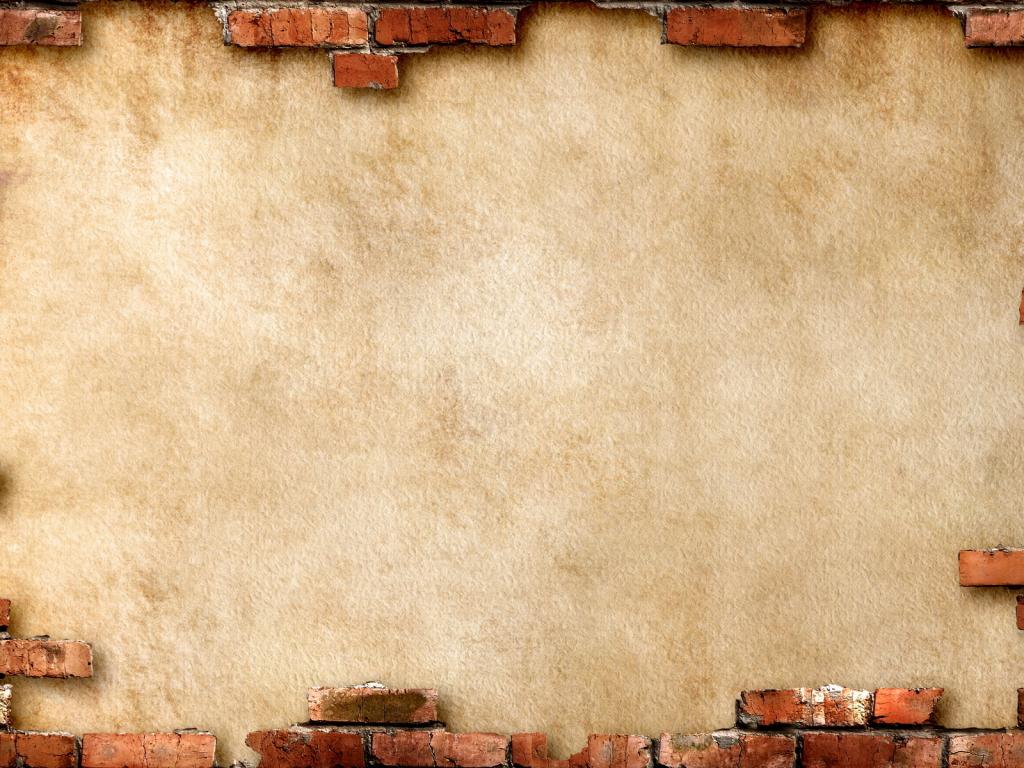 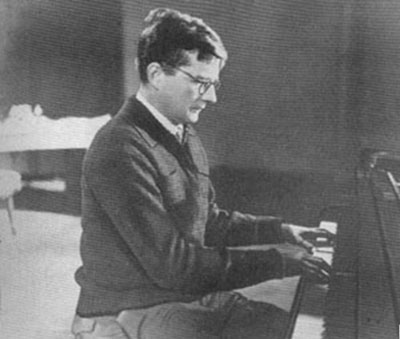 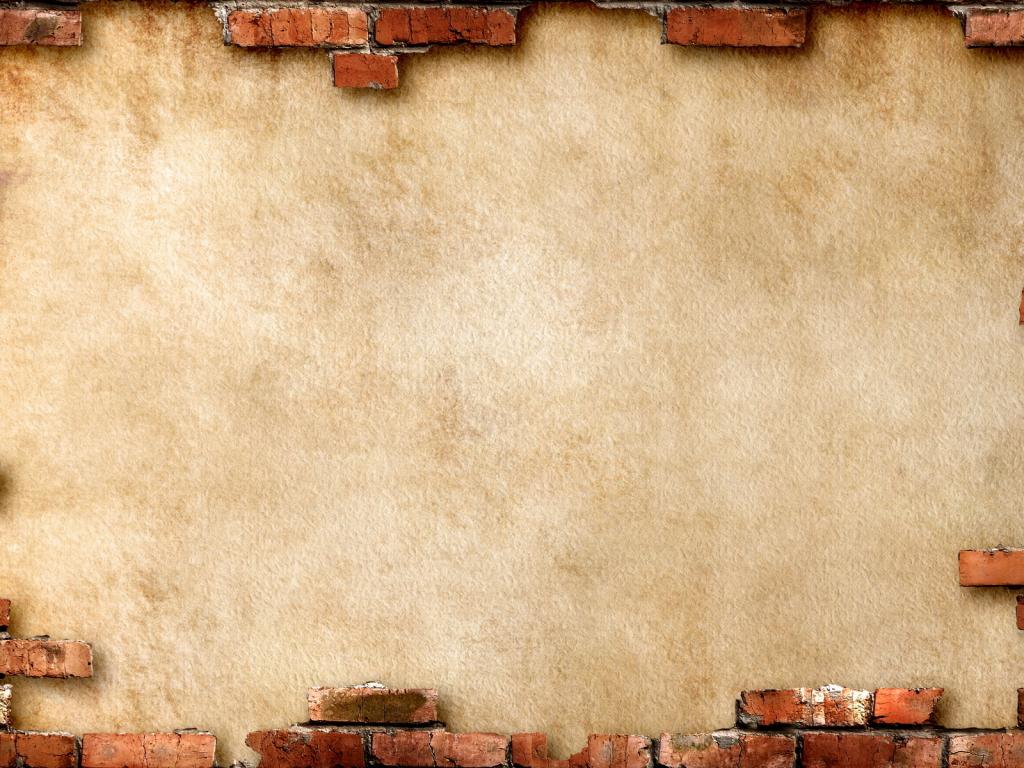 ХлебРабочим – 250 гр. Служащим и детям  – 125 гр. в день.
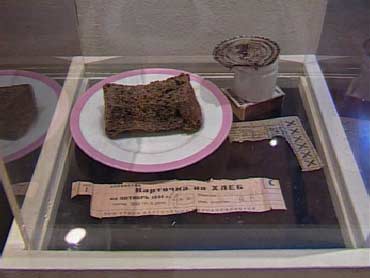 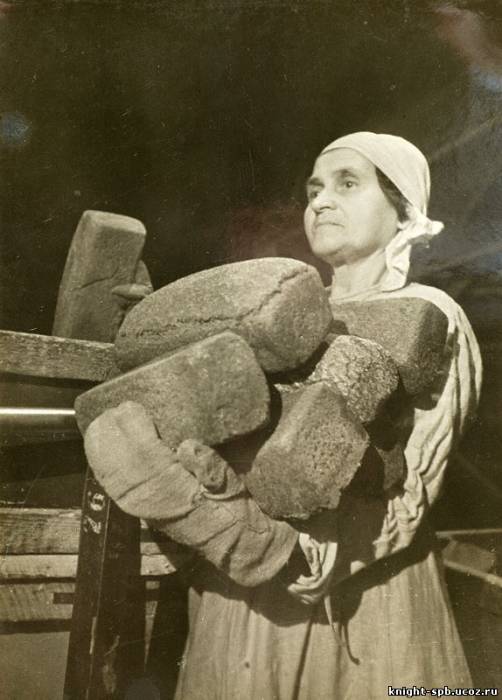 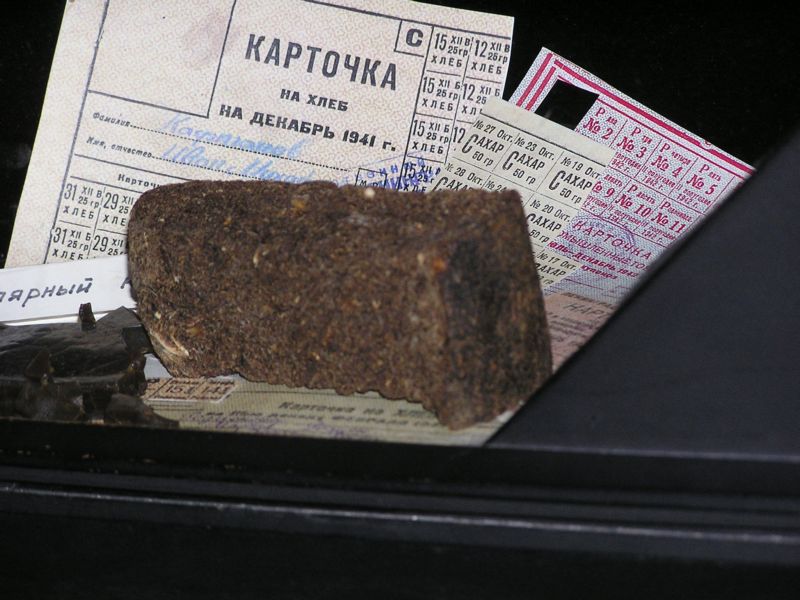 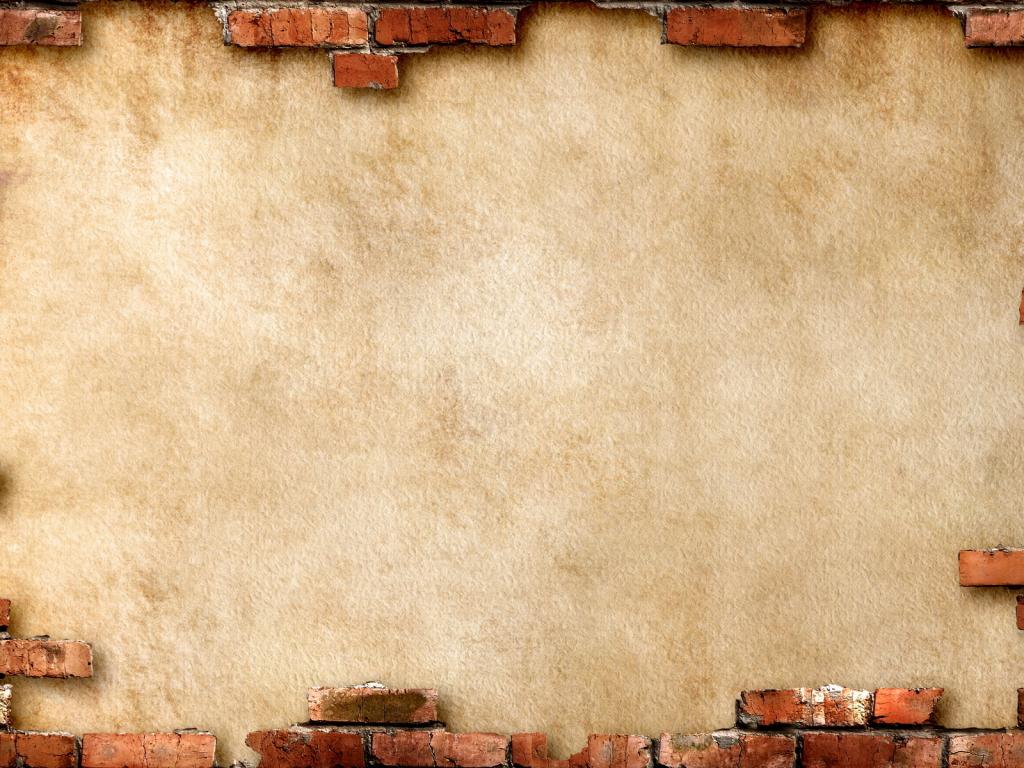 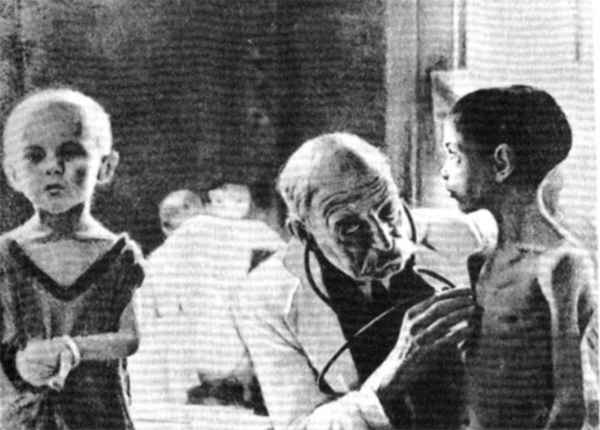 Дистрофия, цинга.
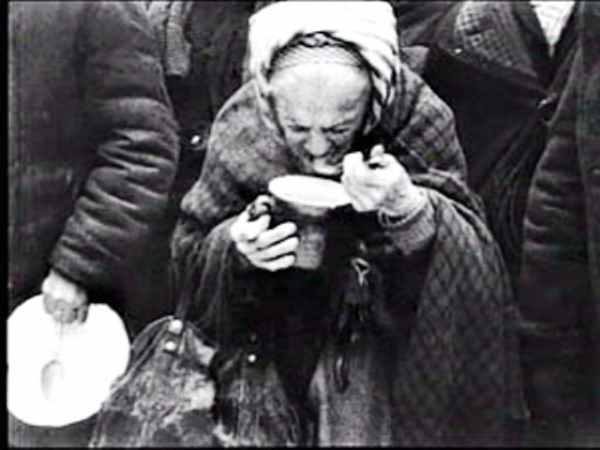 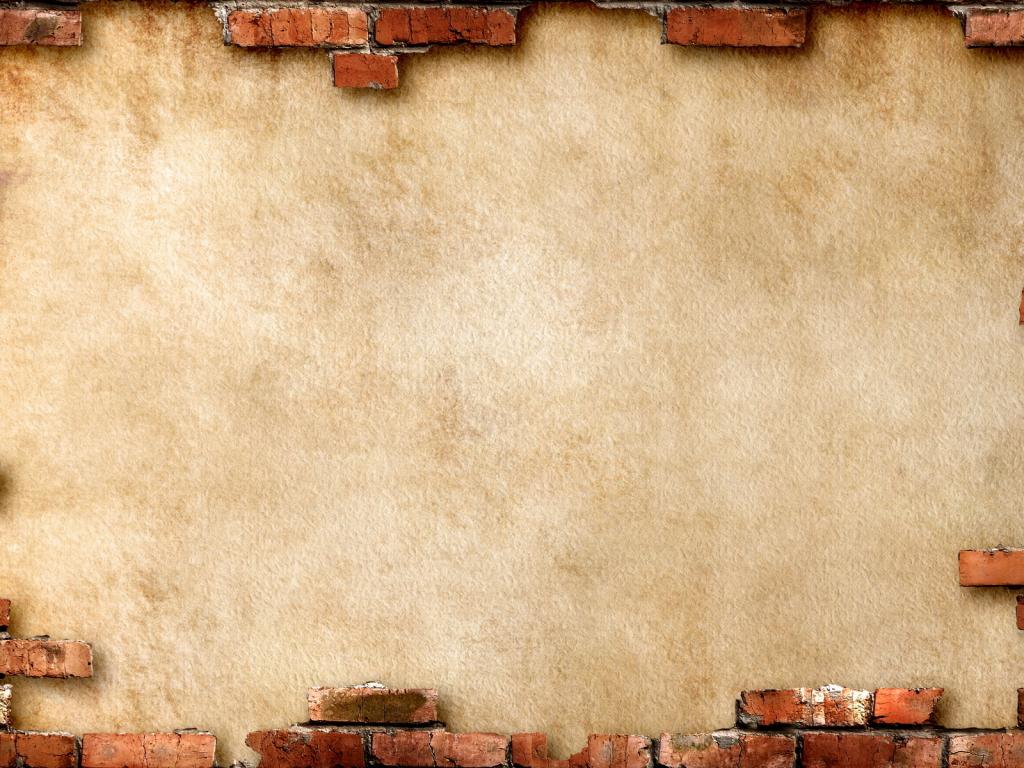 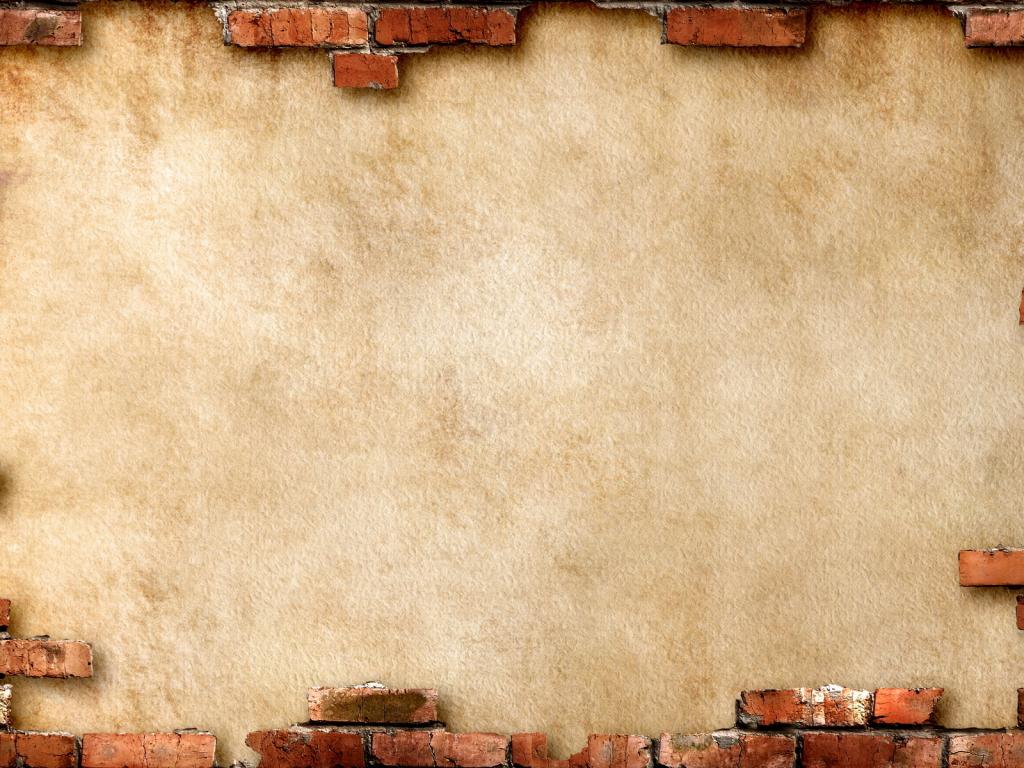 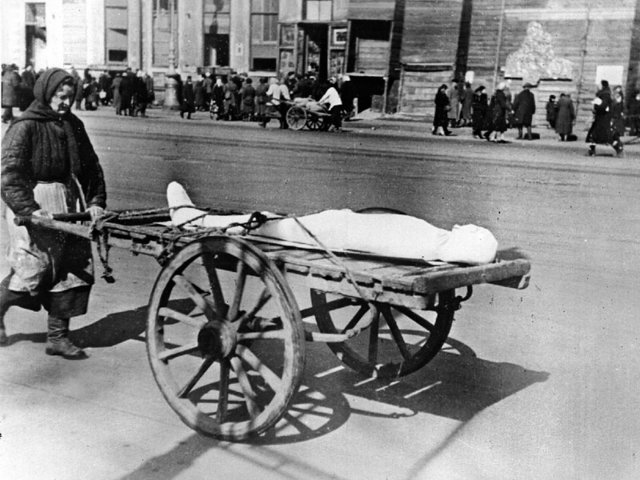 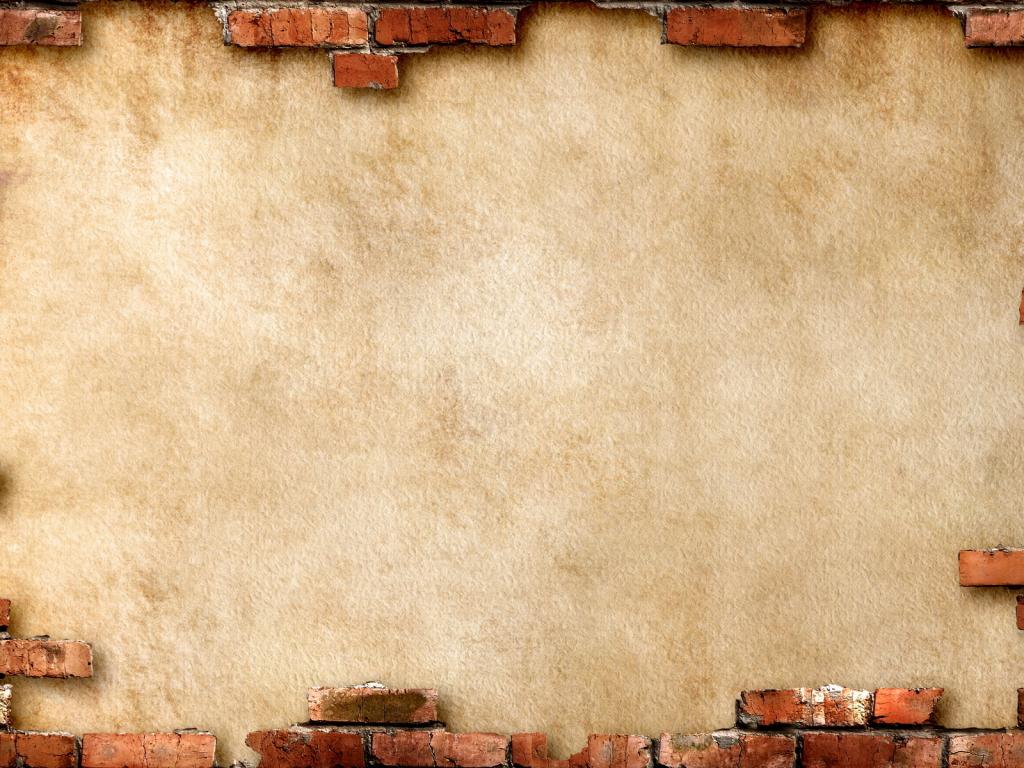 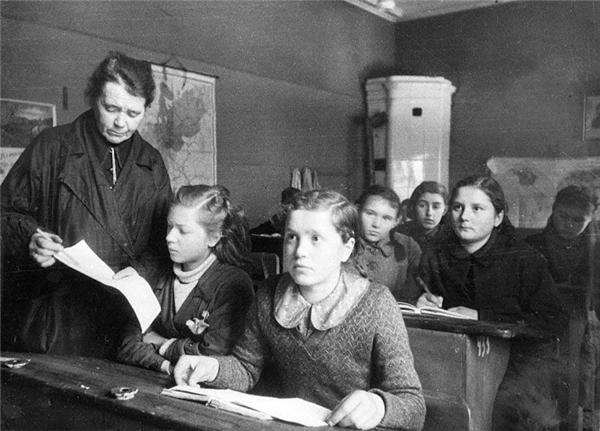 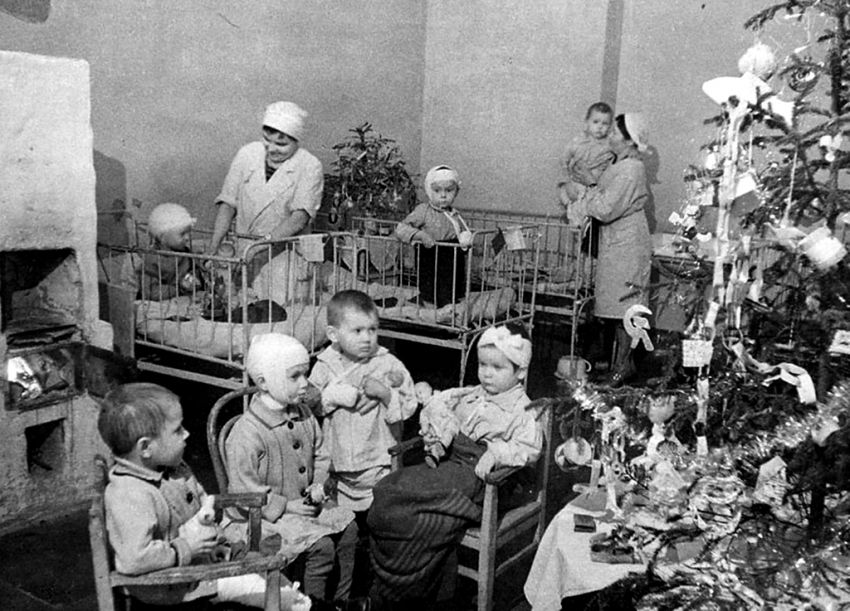 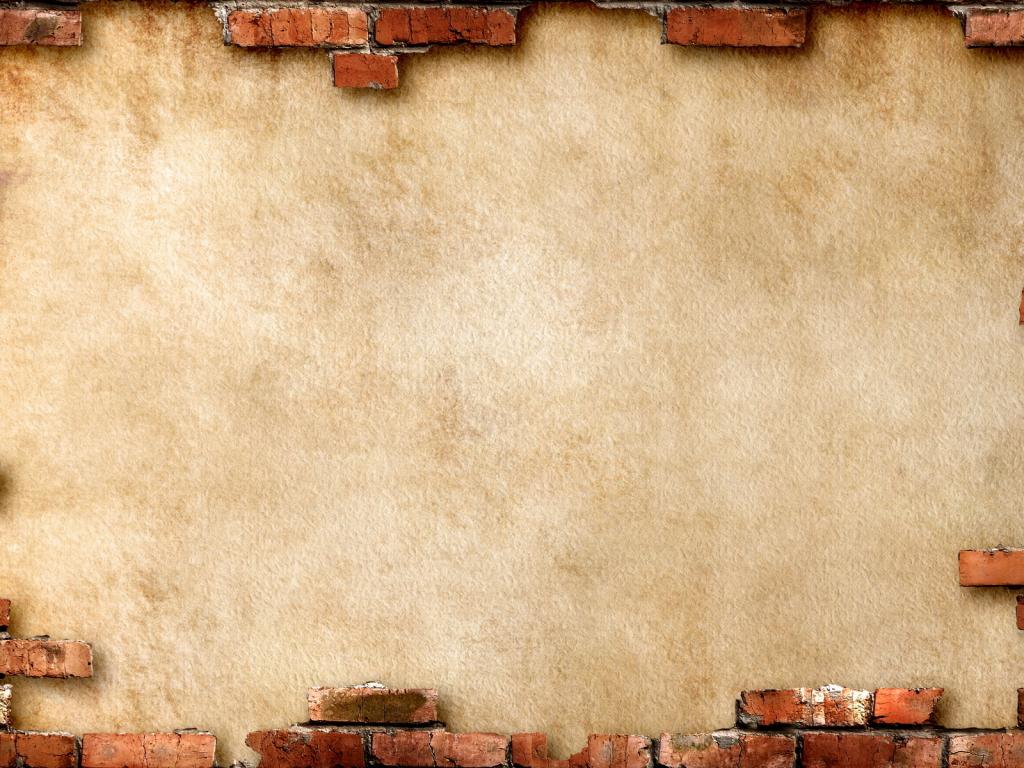 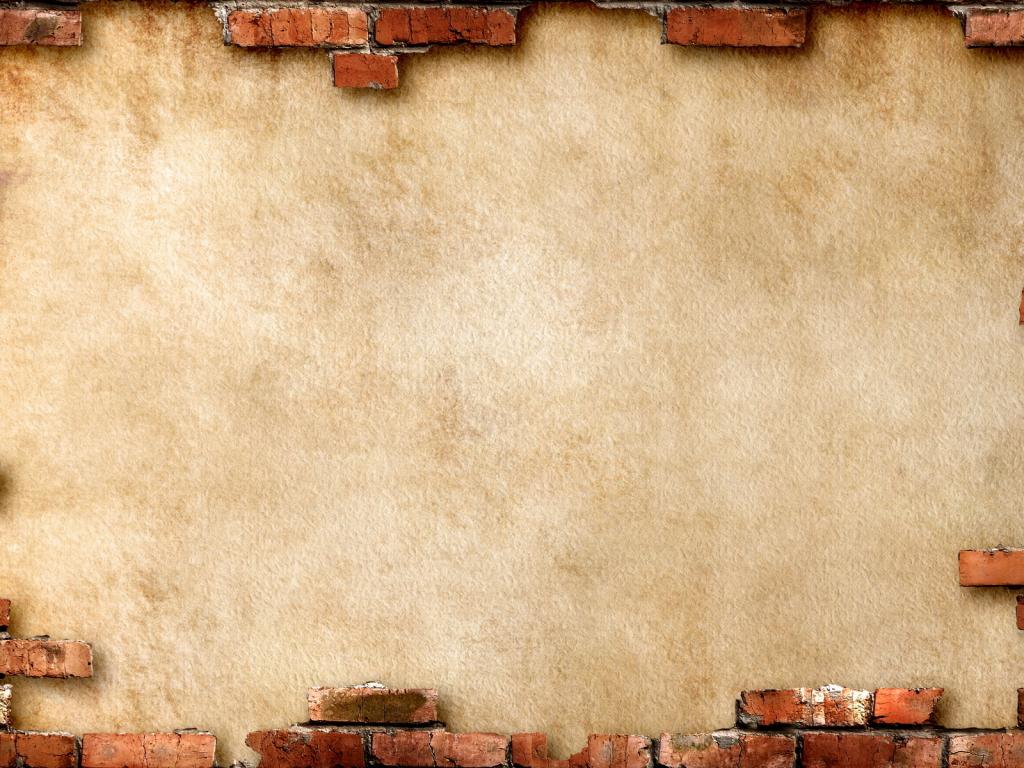 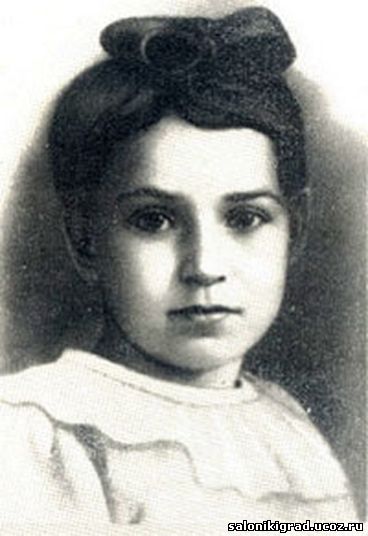 Таня Савичева 11 лет
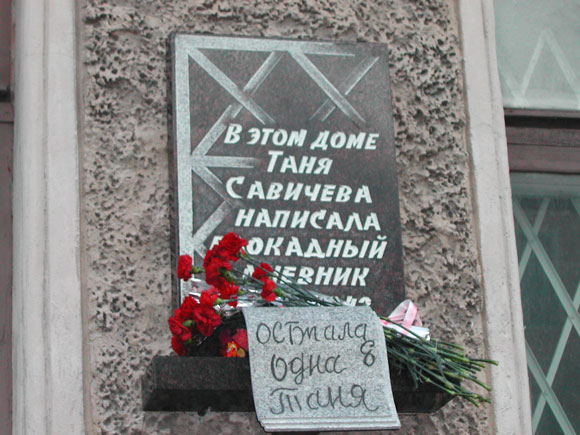 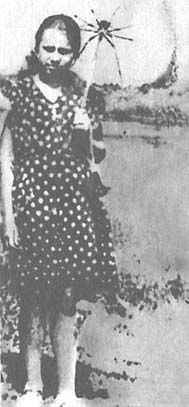 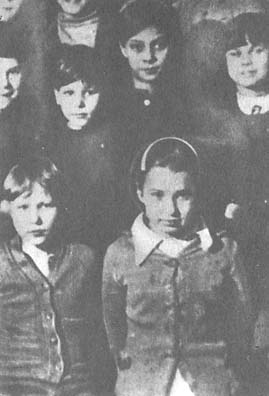 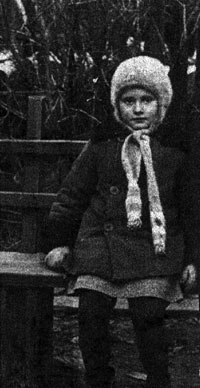 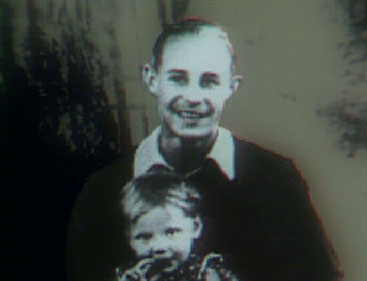 …из личного дневника…На «Ж» - Женя…
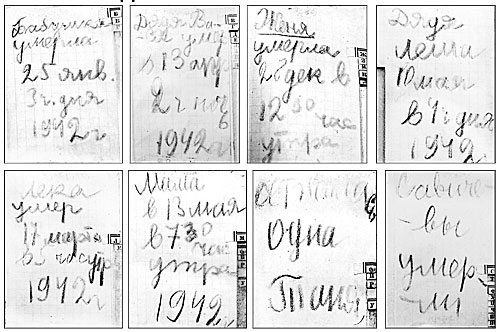 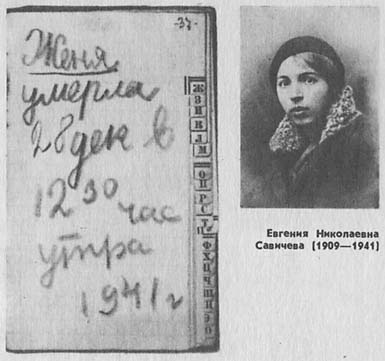 …из личного дневника… На «Б» - Бабушка…
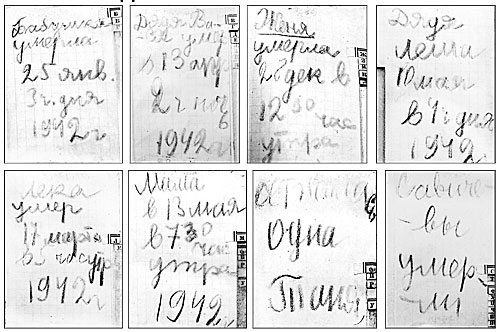 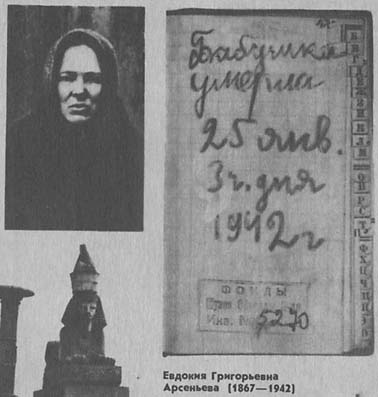 …из личного дневника…На «Л» - Лека…
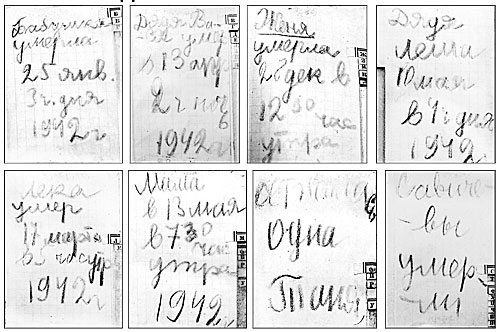 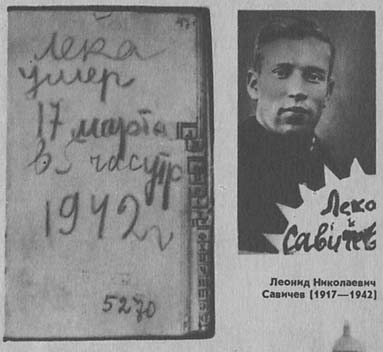 …из личного дневника…На «В» - Дядя Вася…
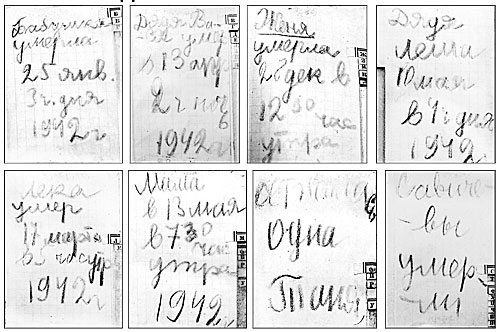 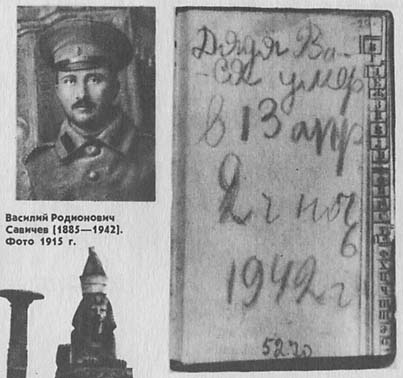 …из личного дневника…На «Л» - Дядя Лёша…
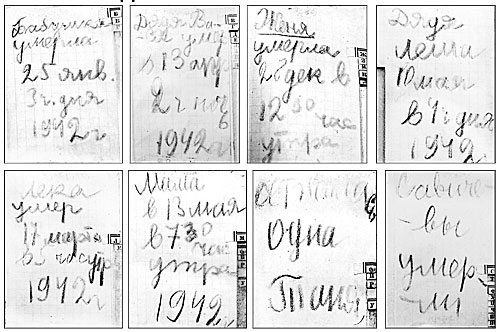 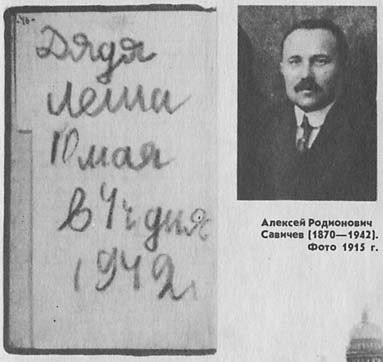 …из личного дневника…На «М» - Мама…
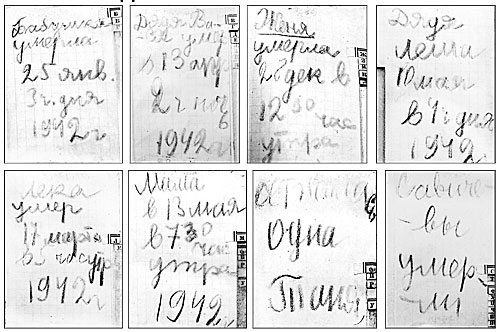 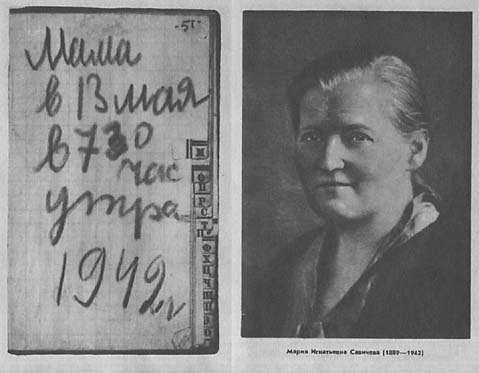 …из личного дневника……осталась одна Таня…
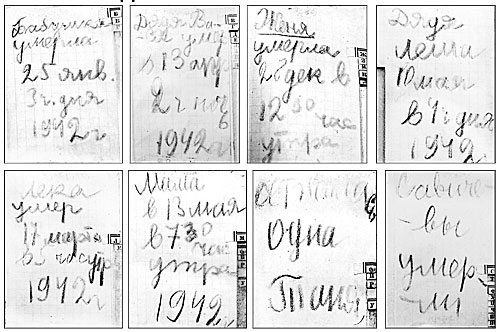 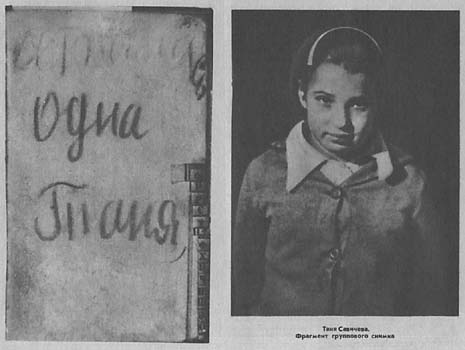 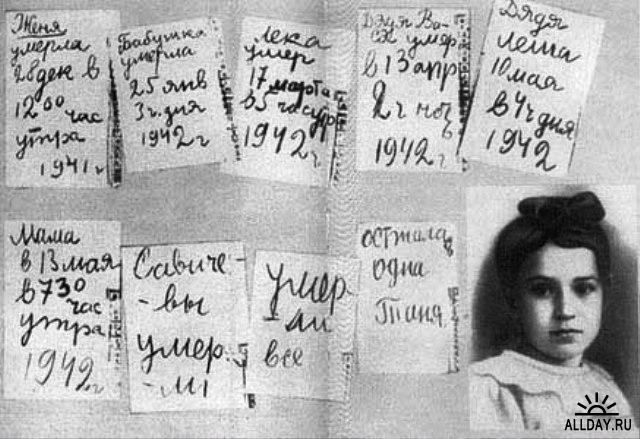 Савичевы умерли …


…умерли все.
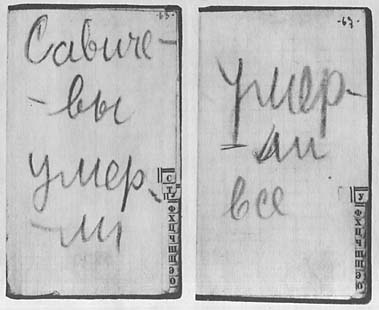 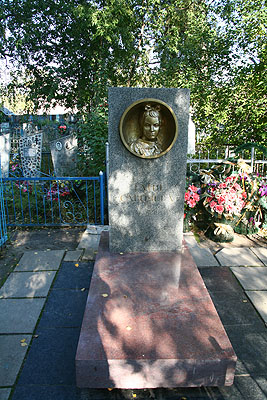 Таня умерла 1 июля 1944 года в больнице рабочего посёлка Шатки Горьковской области. Там же и похоронена…
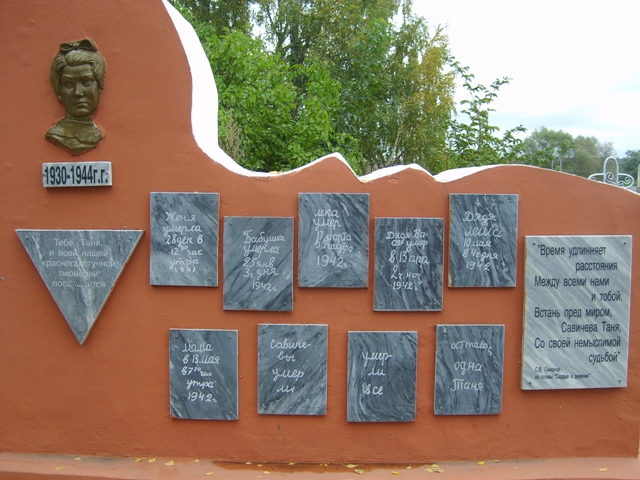 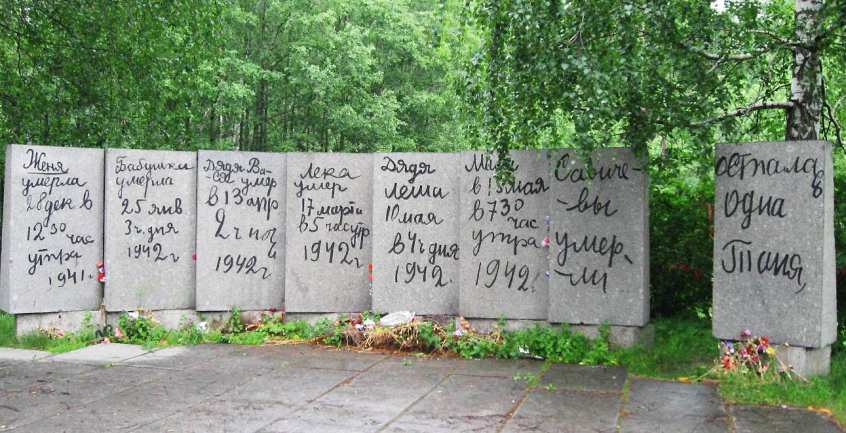 Б…Л…О…К…А…Д…А…
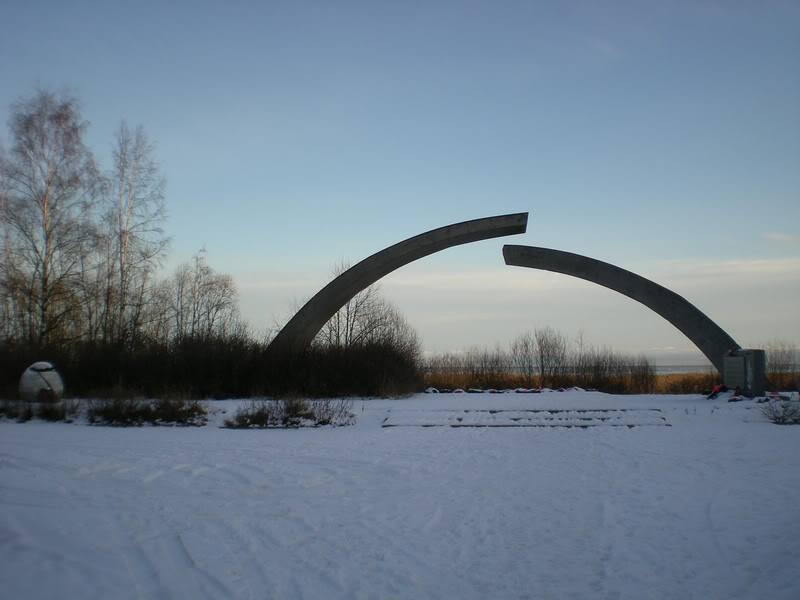 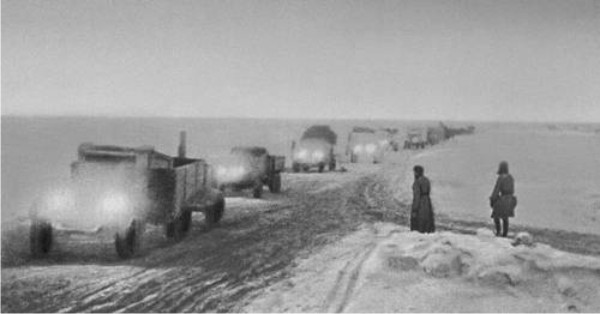 Дорога ЖИЗНИ – ниточка, связавшая город со страной…
Пролегла через Ладожское озеро…
Скольких людей спасла эта дорога!
…прерванное кольцо…
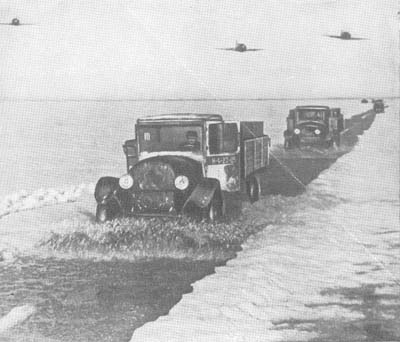 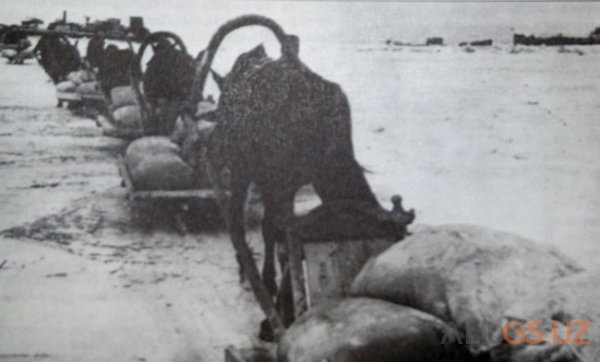 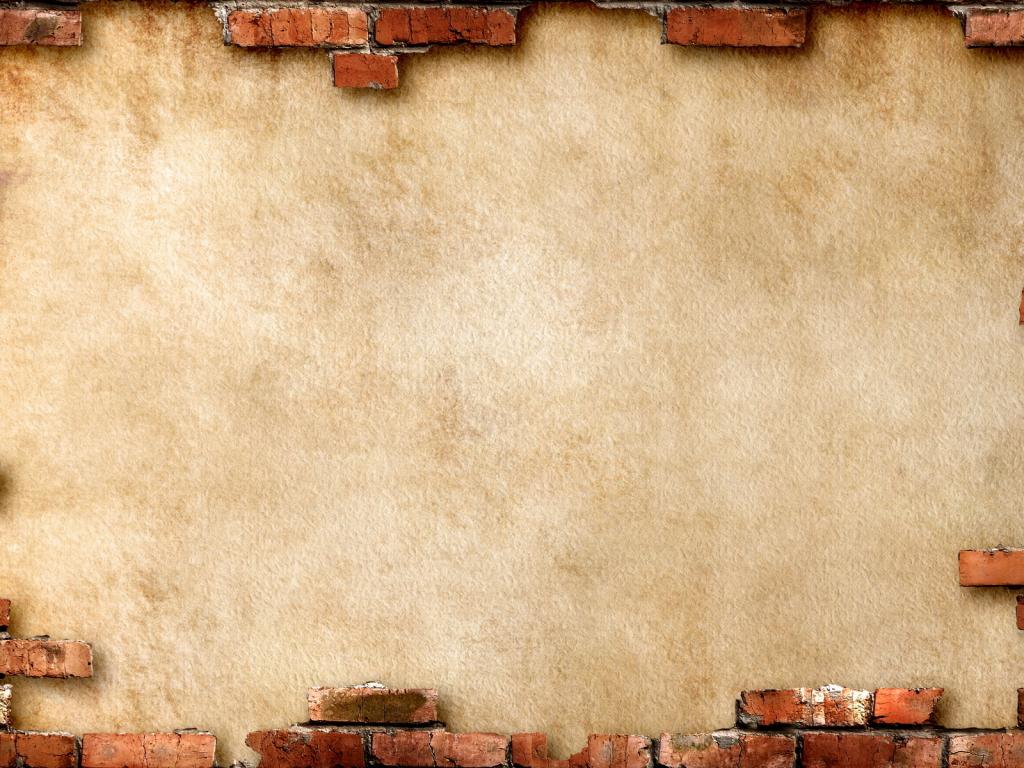 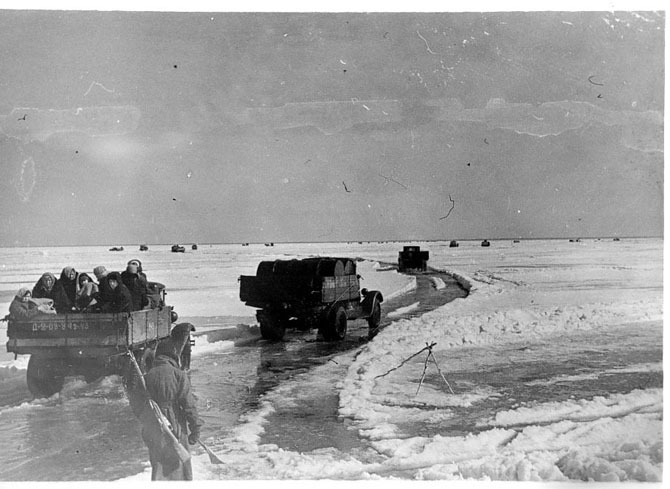 22 ноября 1941 г.  пошли первые грузовики с мукой.
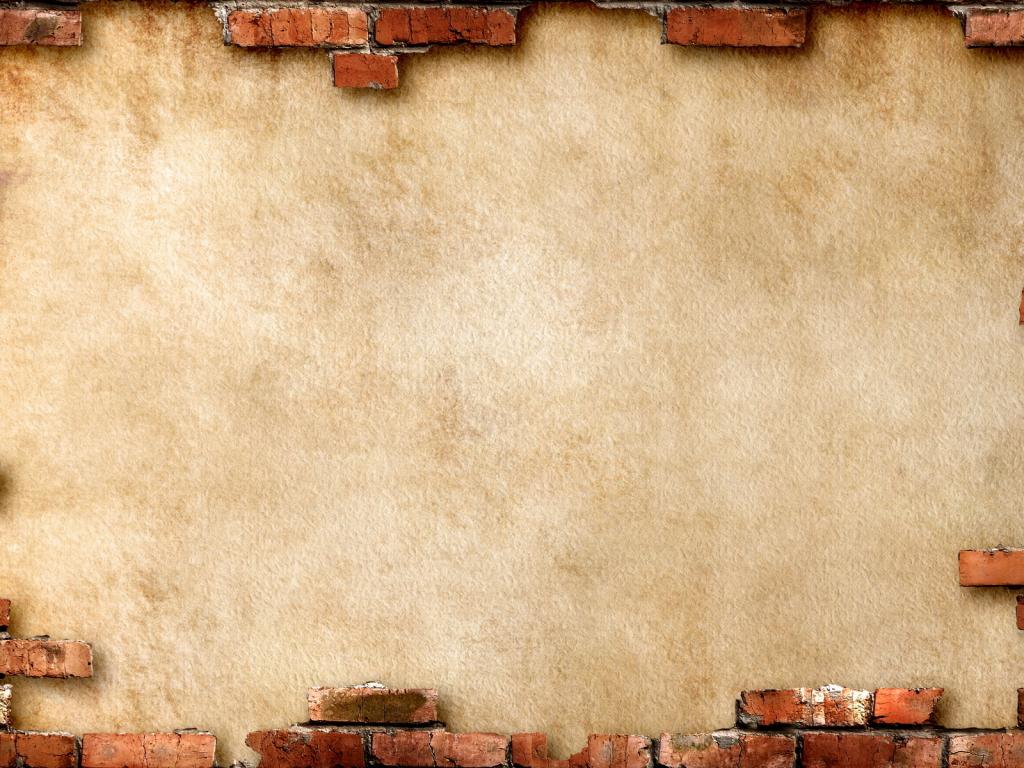 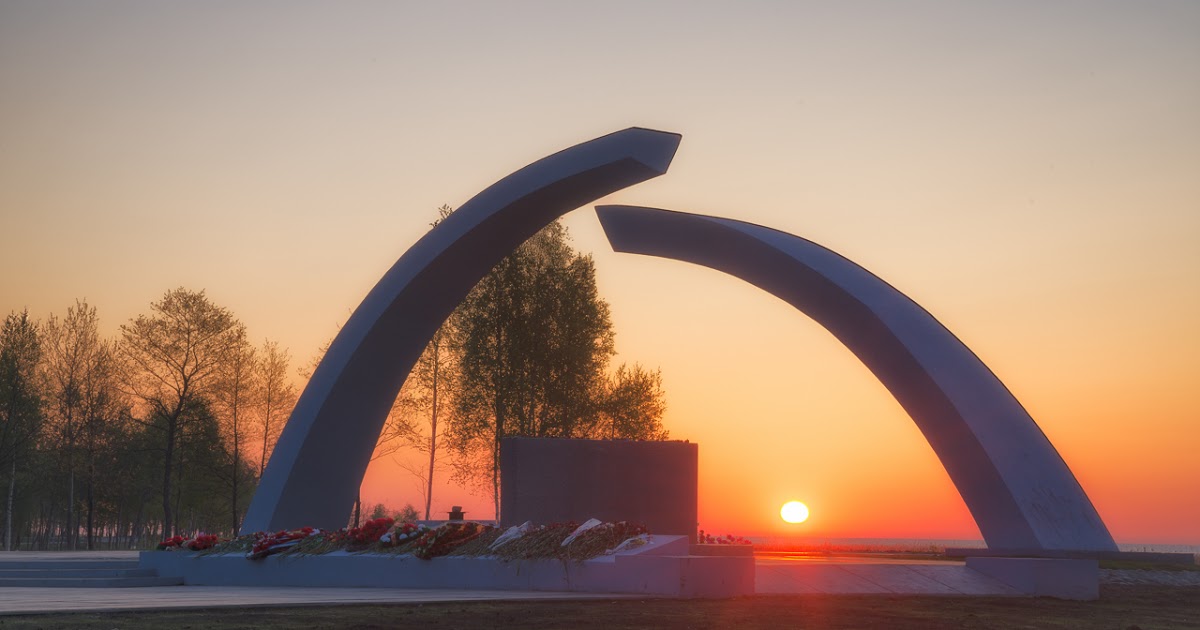 18 января 1943 г. вражеское кольцо было прорвано.
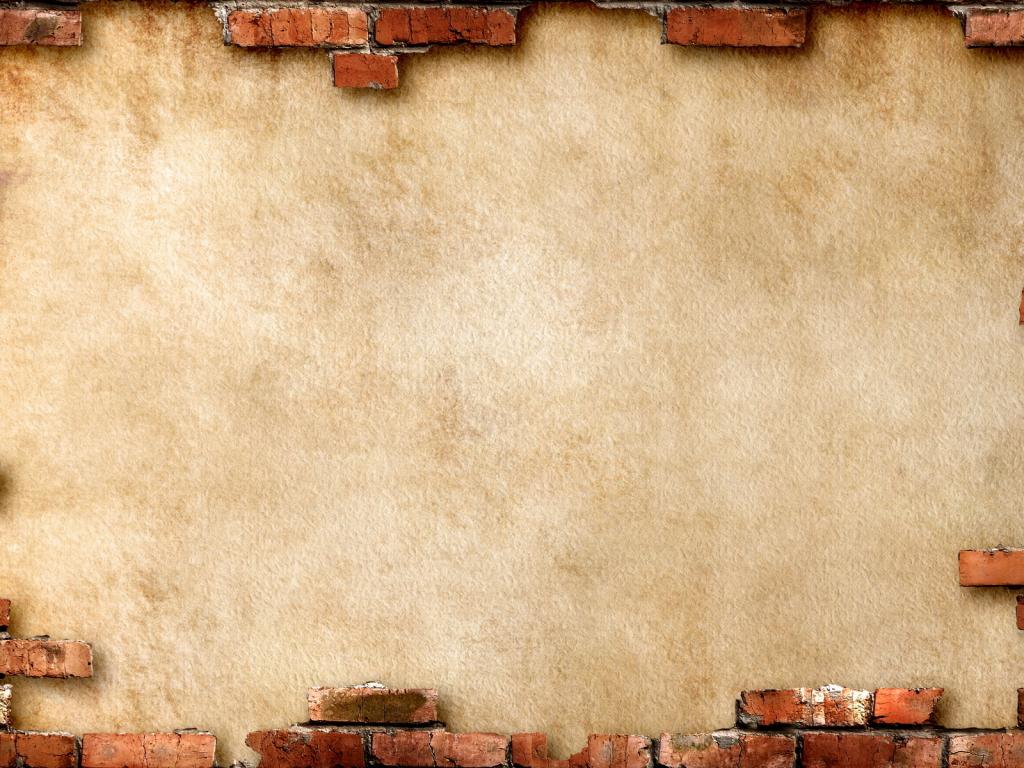 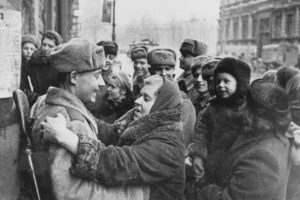 22 декабря 1942 года 
была учреждена медаль 
«За оборону Ленинграда». 
1500000 ленинградцев были представлены к награде.
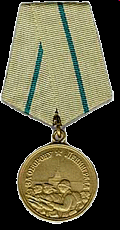 Из них 15249 детей.
27 января 1944 г. окончательное освобождение Ленинграда
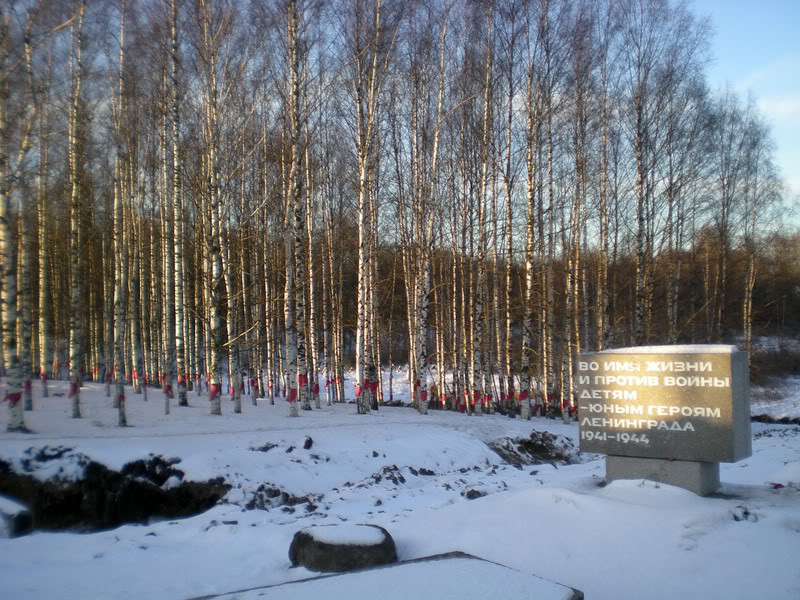 900 берёз……и всё же, город не сдался, все приближали Победу, как могли…Вечная им память!...
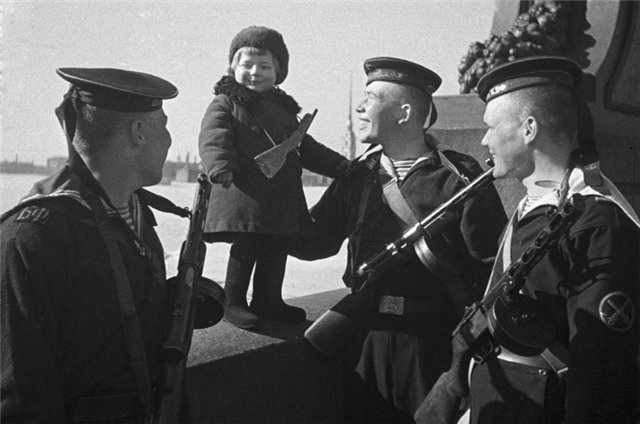 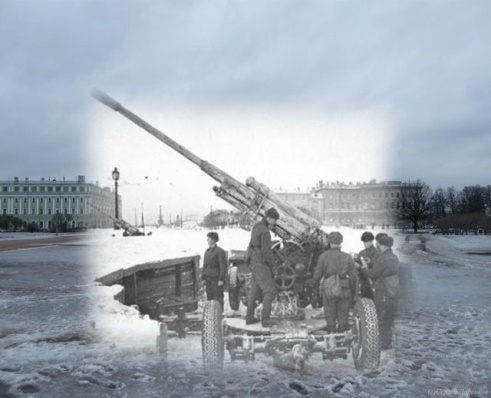 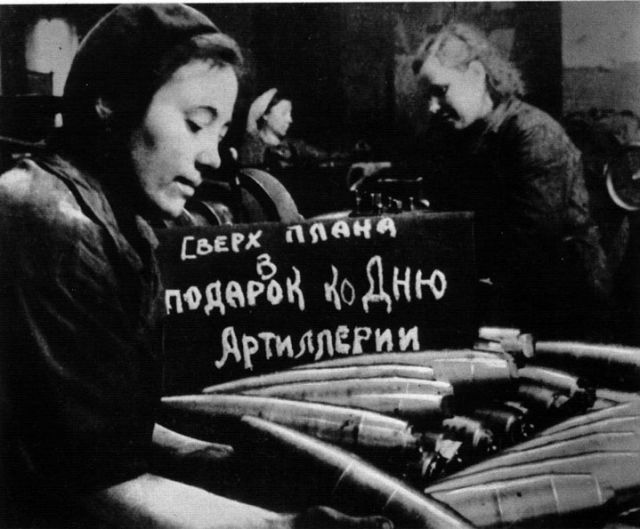 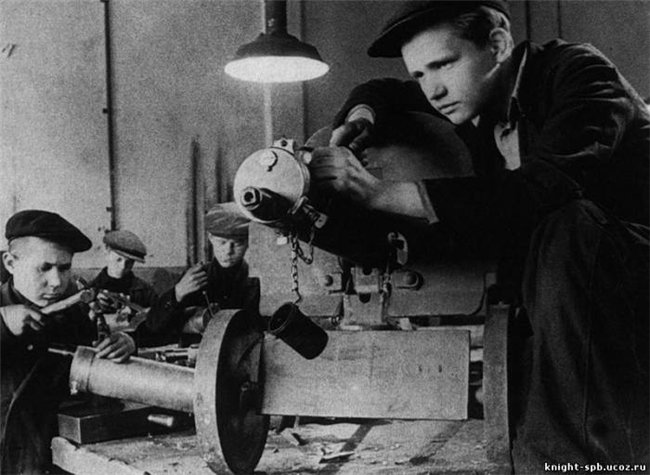 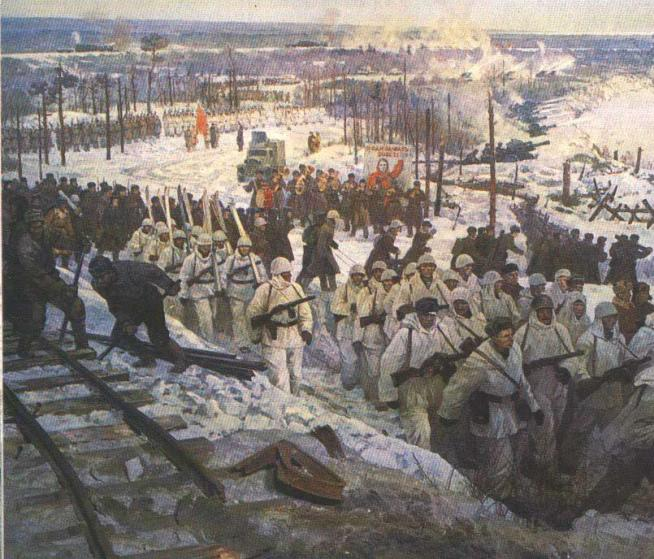 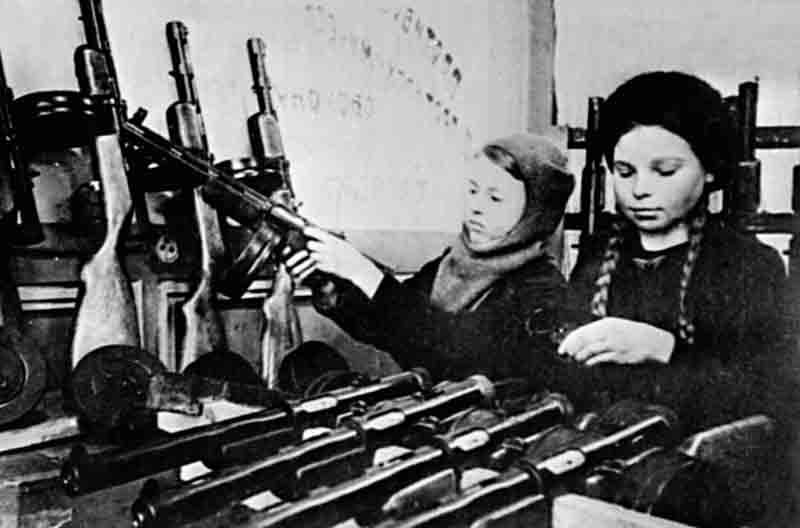 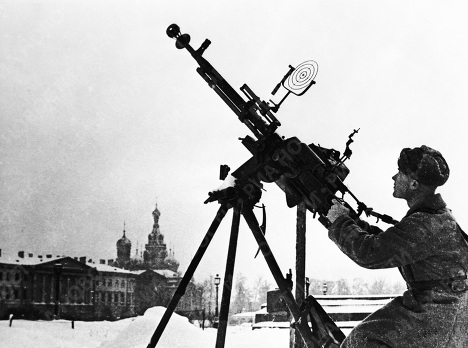 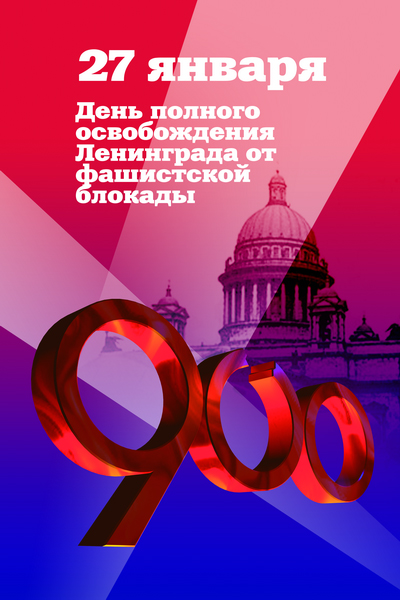 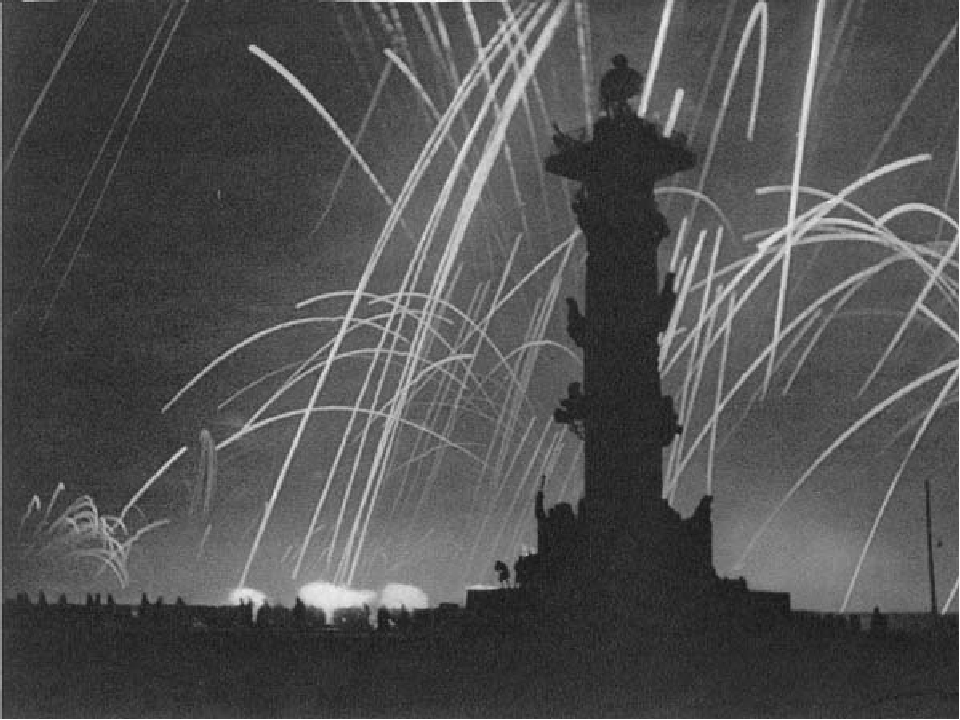 27 января 1944 года  
над Невой прогремели 24 залпа торжественного салюта. 
Город был полностью освобожден от блокады.